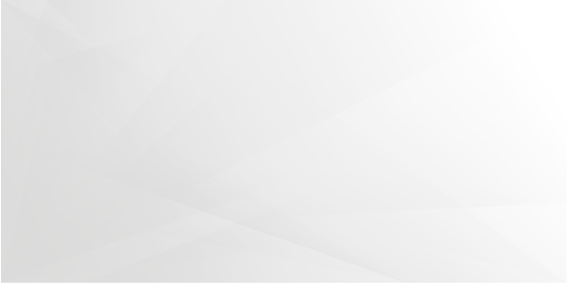 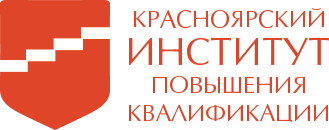 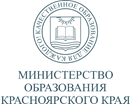 Преобразование воспитательной системы школы  в условиях реализации рабочей программы воспитания
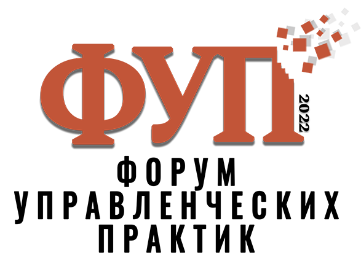 Чернова Наталья Юрьевна, директор МБОУ «Школа №16 им. Героя Советского Союза И.А. Лапенкова»
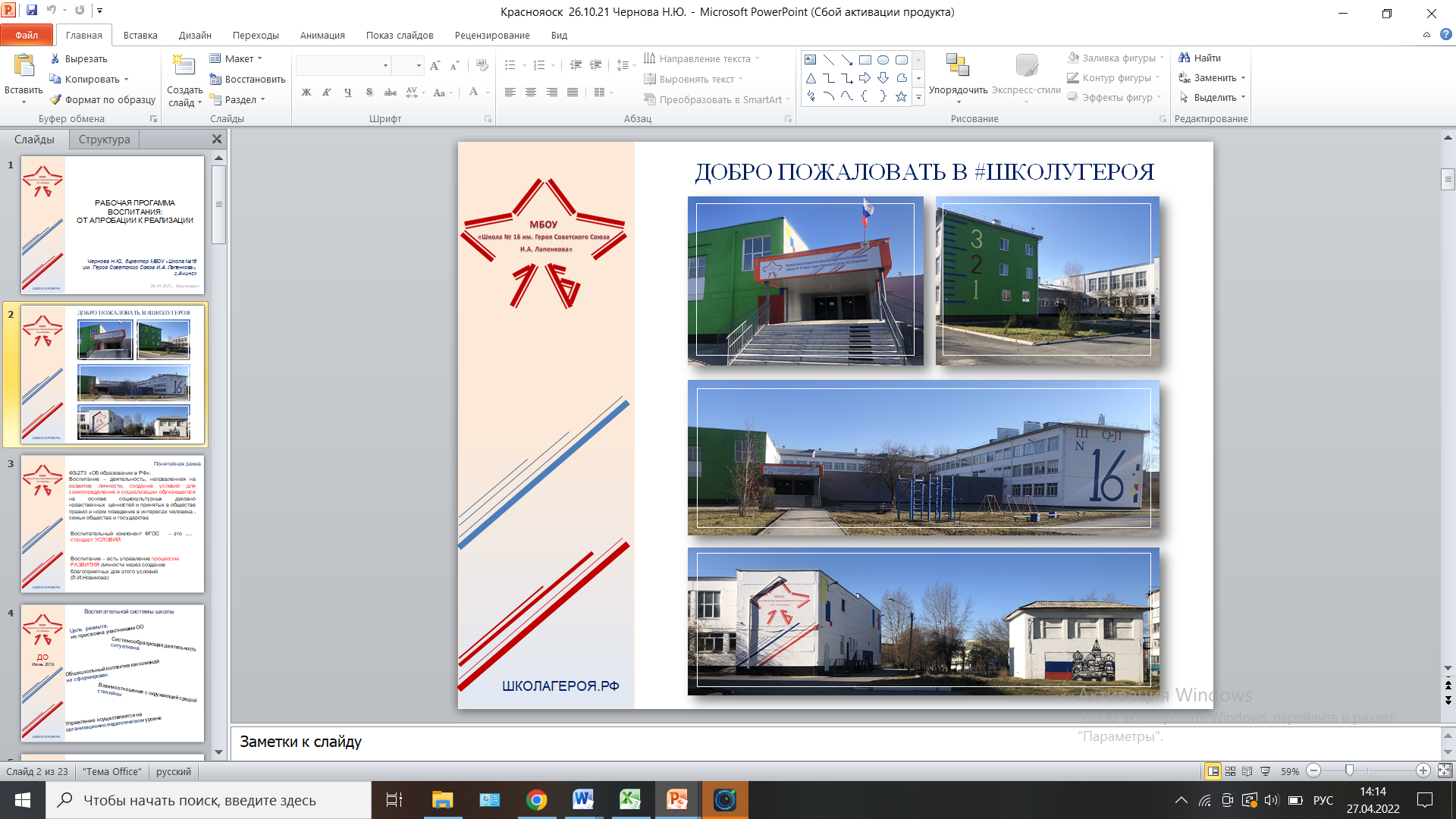 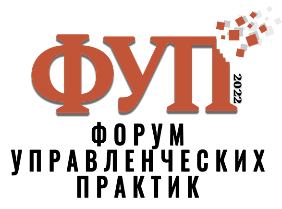 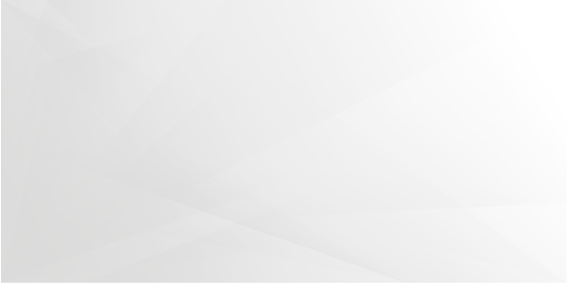 Проблемы  системы воспитания в школе
01
«зауроченные» формы воспитательной деятельности;
забытый педагогический инструментарий методов и приемов воспитания
02
реформа начата «сверху» и система воспитания школы стремится воспроизвести себя в прежнем виде
03
отсутствие системной работы по повышению квалификации классных руководителей
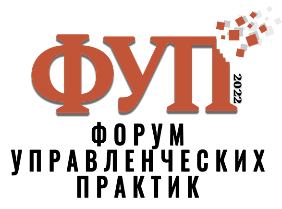 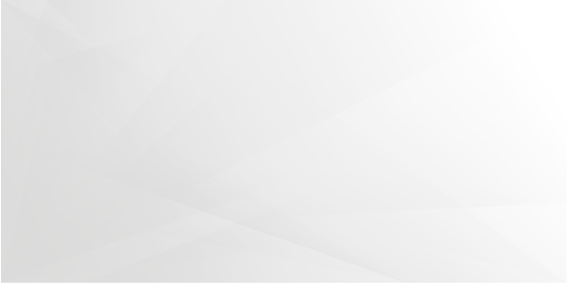 Три аспекта преобразования воспитательной системы школы
Перенос акцента с мероприятий на общешкольные ключевые дела, переход к программно-целевому построению системы воспитательных мероприятий, дел и акций, усиление  деятельности воспитательных центров (клубов,  объединений, студий, библиотек, музеев и др.);
01
02
Отказ от единообразных форм  и методов работы, так как они приводят к единообразным образовательным учреждениям в городе;
03
Выделение    сильных и слабых сторон в воспитательной системе школы.
Появление системообразующей деятельности
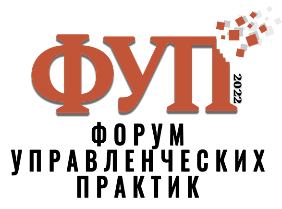 ТРИ  ПРАКТИКИ КАК СИСТЕМООБРАЗУЮЩАЯ ДЕЯТЕЛЬНОСТЬ
Рабочая программа воспитания
Пояснительная записка
Раздел 1. «Особенности организуемого в школе воспитательного процесса»
Раздел 2.«Цель и задачи воспитания»
Раздел 3. «Виды, формы и содержание деятельности»:
          1. Инвариантные модули: «Классное руководство», «Школьный урок»,  «КУРСЫ ВНЕУРОЧНОЙ ДЕЯТЕЛЬНОСТИ», «Работа с родителями», «Самоуправление» и «ПРОФОРИЕНТАЦИЯ» 
         2. Вариативные модули: «Ключевые общешкольные дела», «ДЕТСКИЕ ОБЩЕСТВЕННЫЕ ОБЪЕДИНЕНИЯ», «СОЦИАЛЬНОЕ ПАРТНЕРСТВО», «Экскурсии, экспедиции, походы», «Организация предметно-эстетической среды
Раздел 4. «Основные направления самоанализа воспитательной работы».
Приложения:  календарные планы воспитательной работы для каждого уровня образования
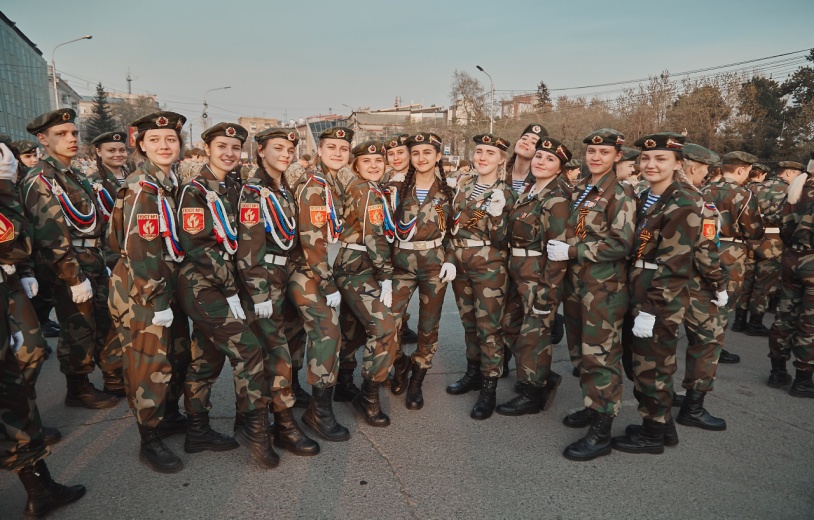 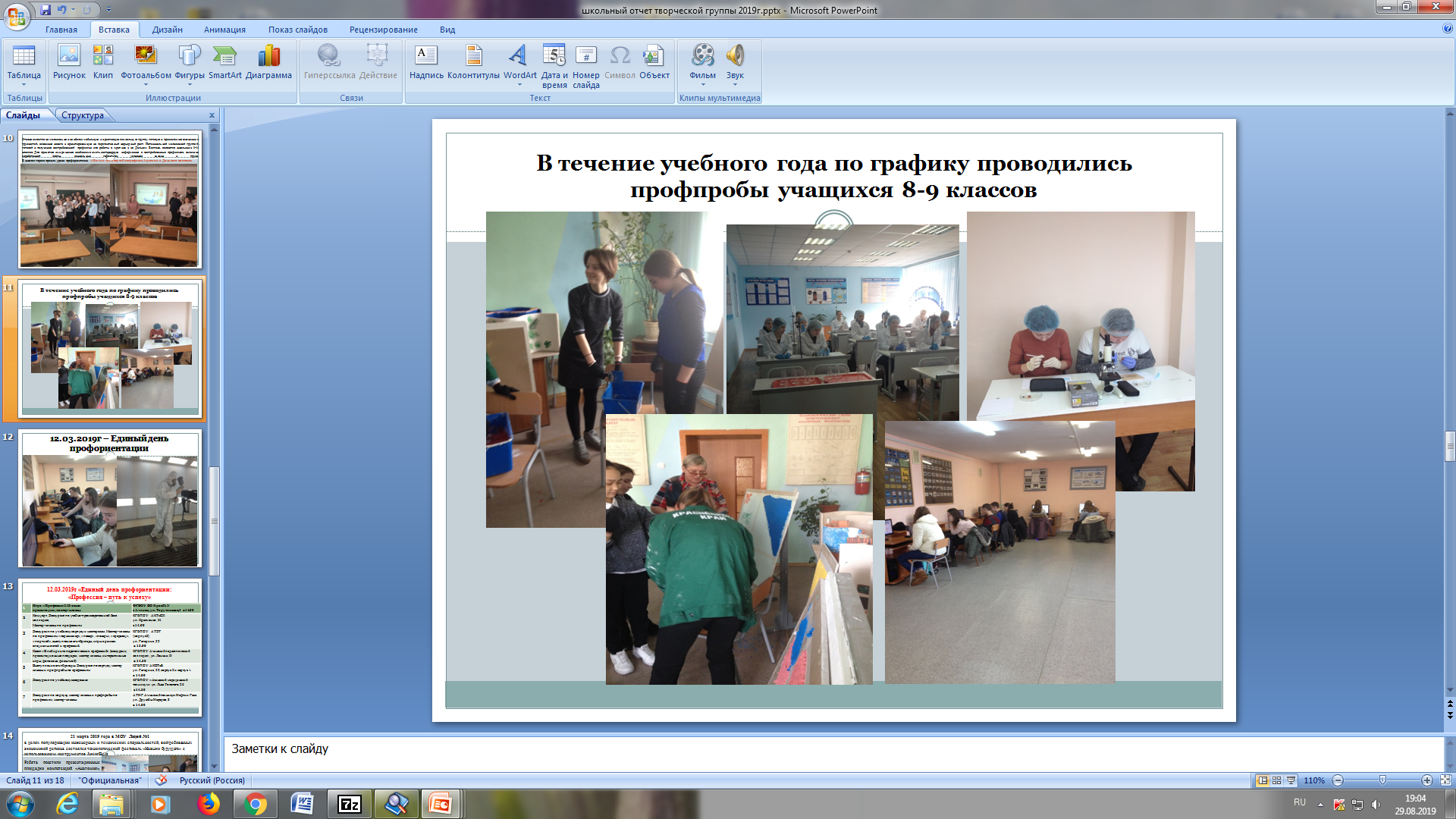 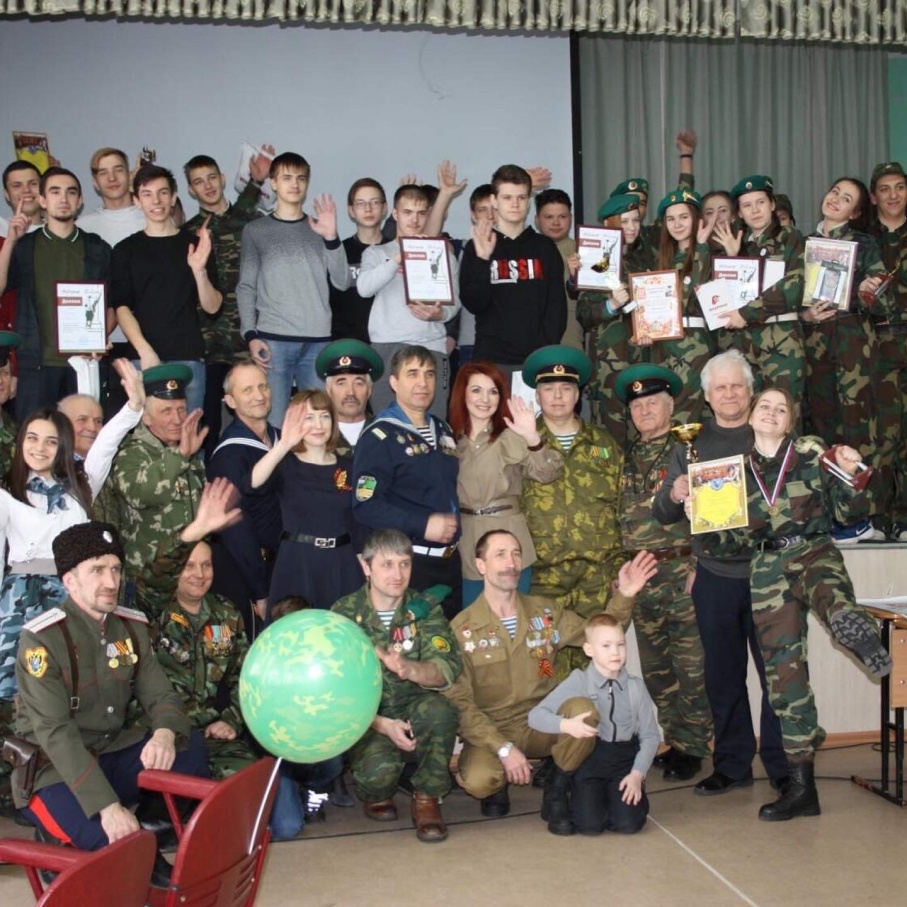 2020-2021
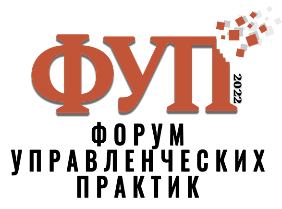 Например
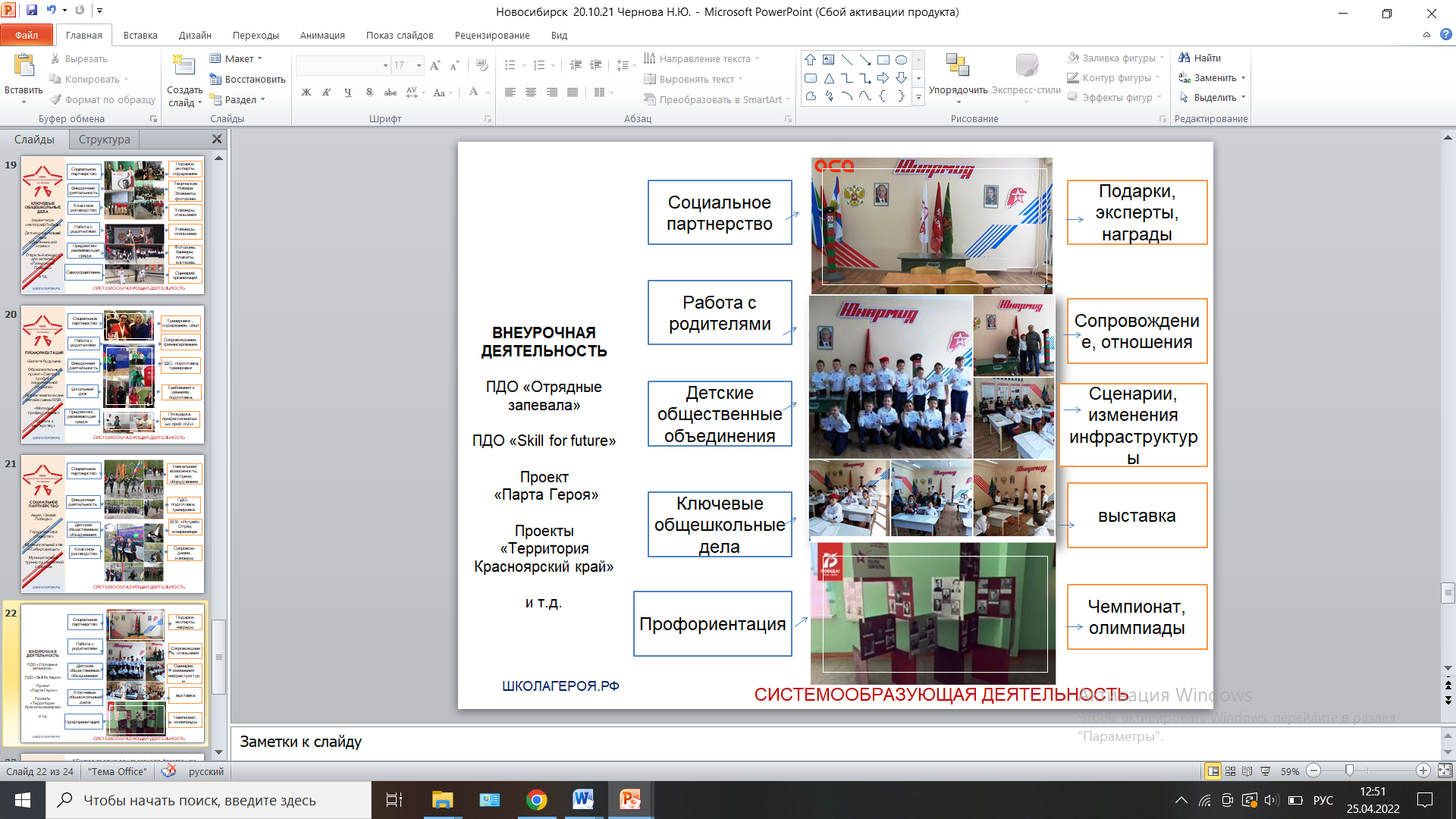 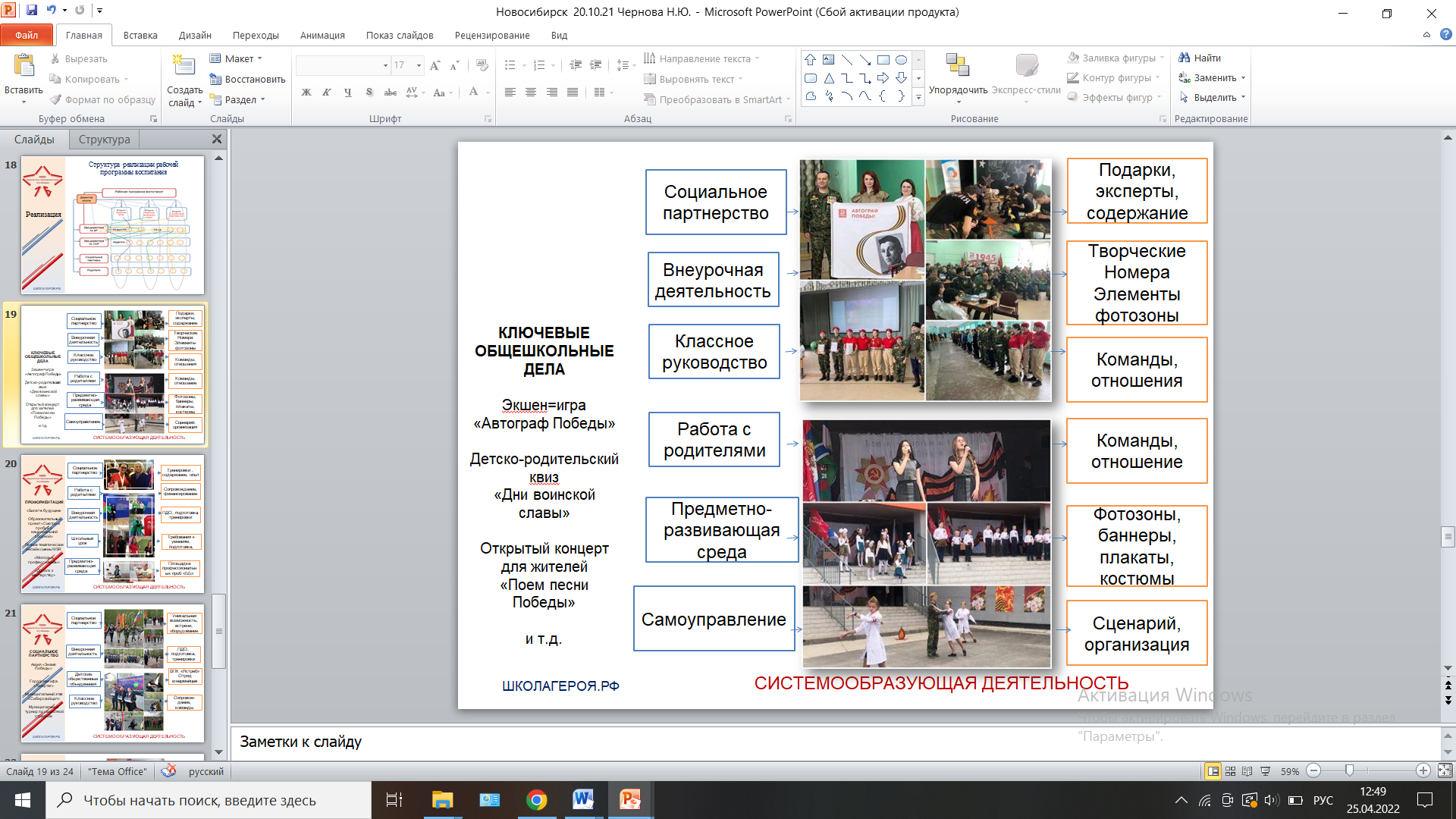 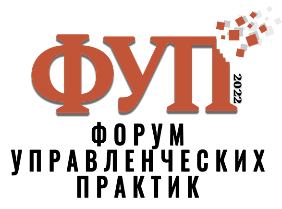 Для успешного переосмысления воспитательной работы и  разработки рабочей программы  воспитания мы рекомендуем:
1. Организуйте работу по  преобразованию воспитательной системы как главную   педагогическую заботу. 
2. Найдите источники развития системы внутри ее. 
3. Выделите не просто особенности школы, а системообразующую деятельность, приоритетные направления функционирования системы.
4. Помните, что основным компонентам деятельности, которые включаются в воспитательную систему любого воспитательного учреждения, –  это  игра, учение и труд.
5. Выберете  главное: что будет определять «лицо» системы, что послужит основанием для ее самоорганизации.
6. Упорядочение  системы начните  с  определения цикличности жизни школы («ключевые дела»).
7. Прогнозируйте обязательно  выход на среду, пусть даже эпизодического характера.
8. Не забывайте, что у каждой   малой  первичной детской  структуры  должны быть частные  цель, задачи, законы, права, обязанности, соответствующие единой цели и задачам  организации.
9. Используйте матричную структуру управления, это даст возможность быстро перестраивать   коллектив при постановке и решении новых задач. 
10. Помните, что сегодня важным качеством руководителя  является не столько способность генерировать разнообразие, сколько искусство выбирать главное.
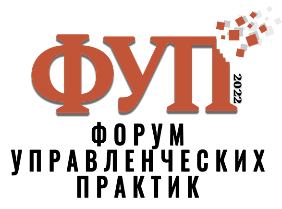 СПАСИБО ЗА ВНИМАНИЕ!
Красноярский краевой институт повышения квалификации и профессиональной переподготовки работников образования
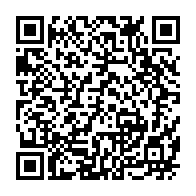 www.kipk.ru
МБОУ «Школа №16 им. Героя Советского Союза И.А. Лапенкова»

школагероя.рф/Рабочая программа воспитания
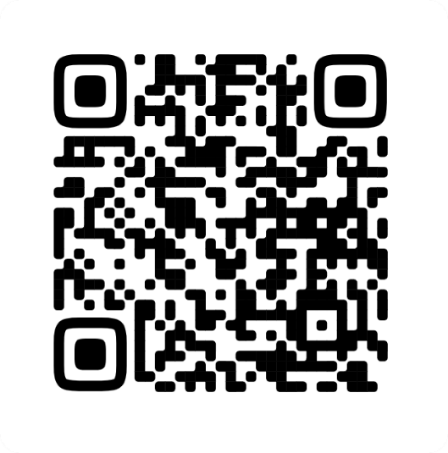 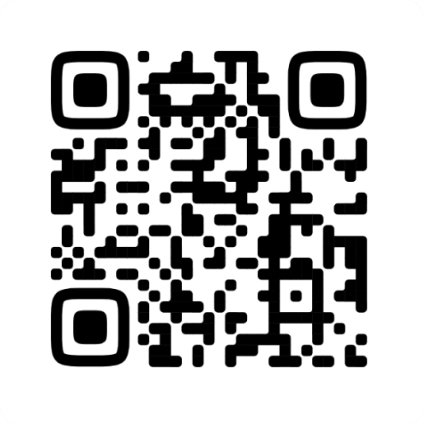 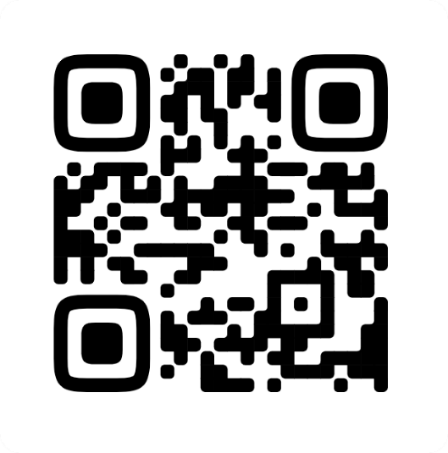 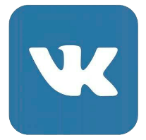 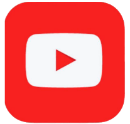 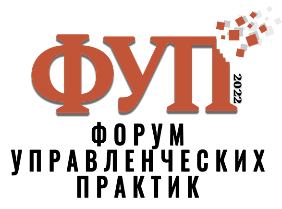